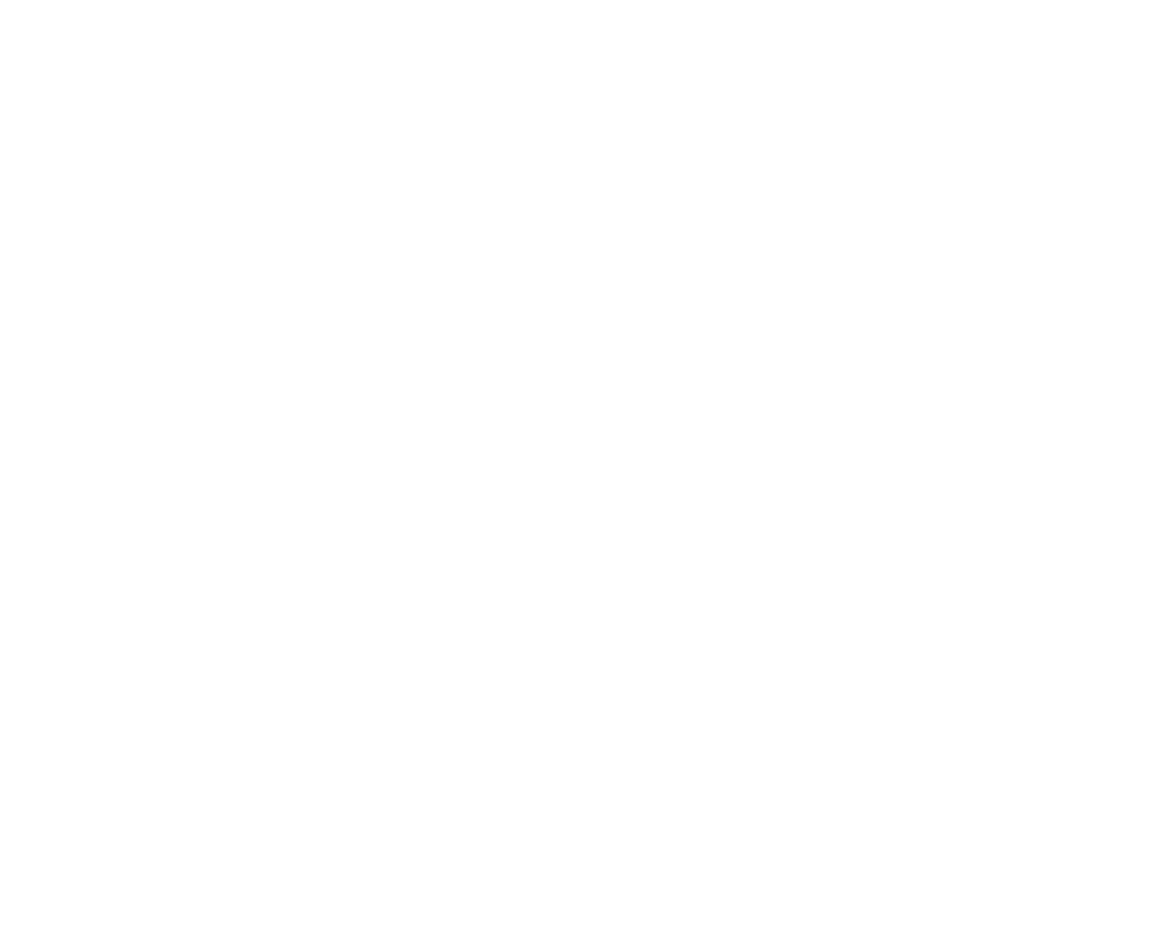 Grow Bookings, 
Harvest Value.
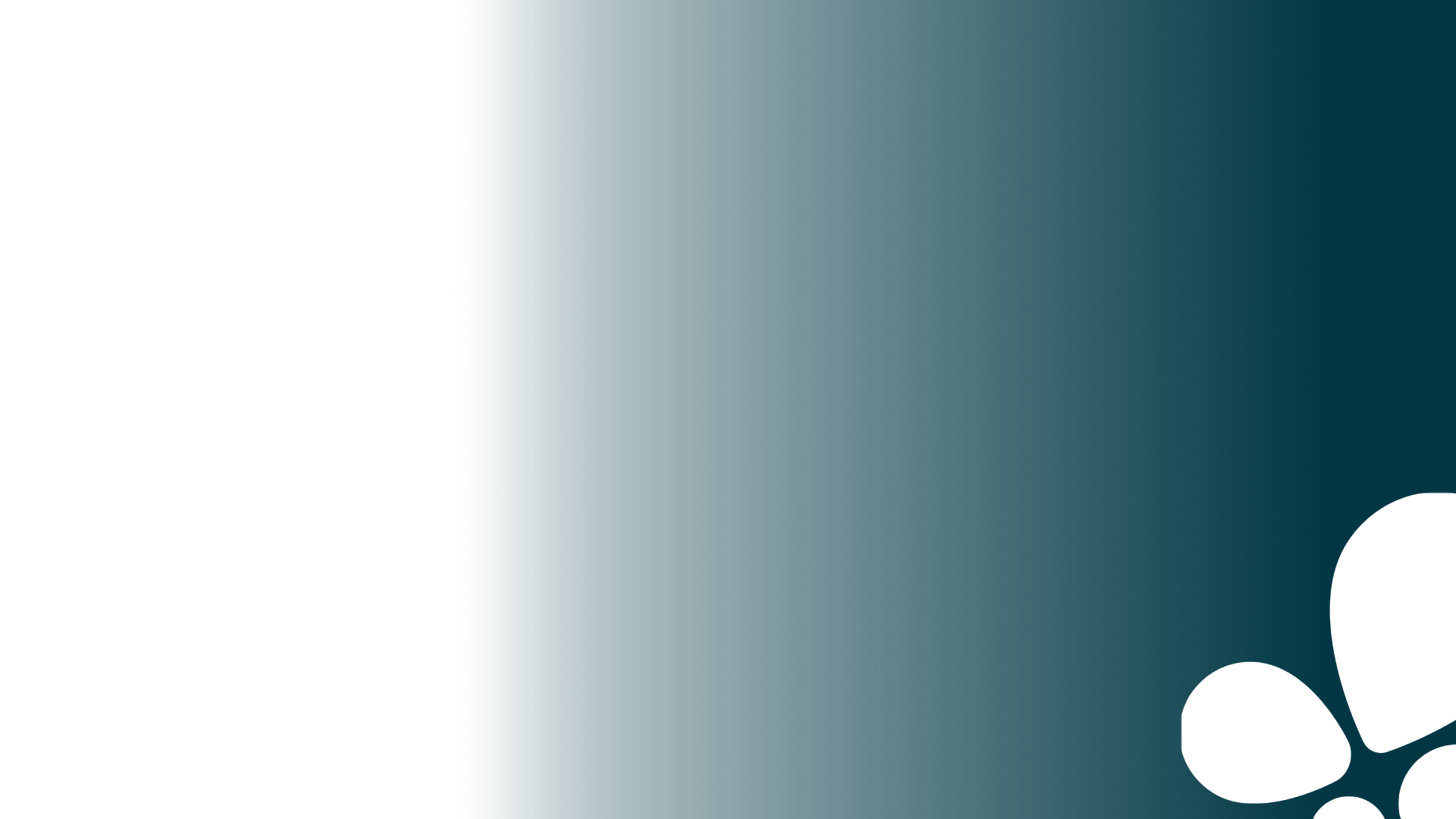 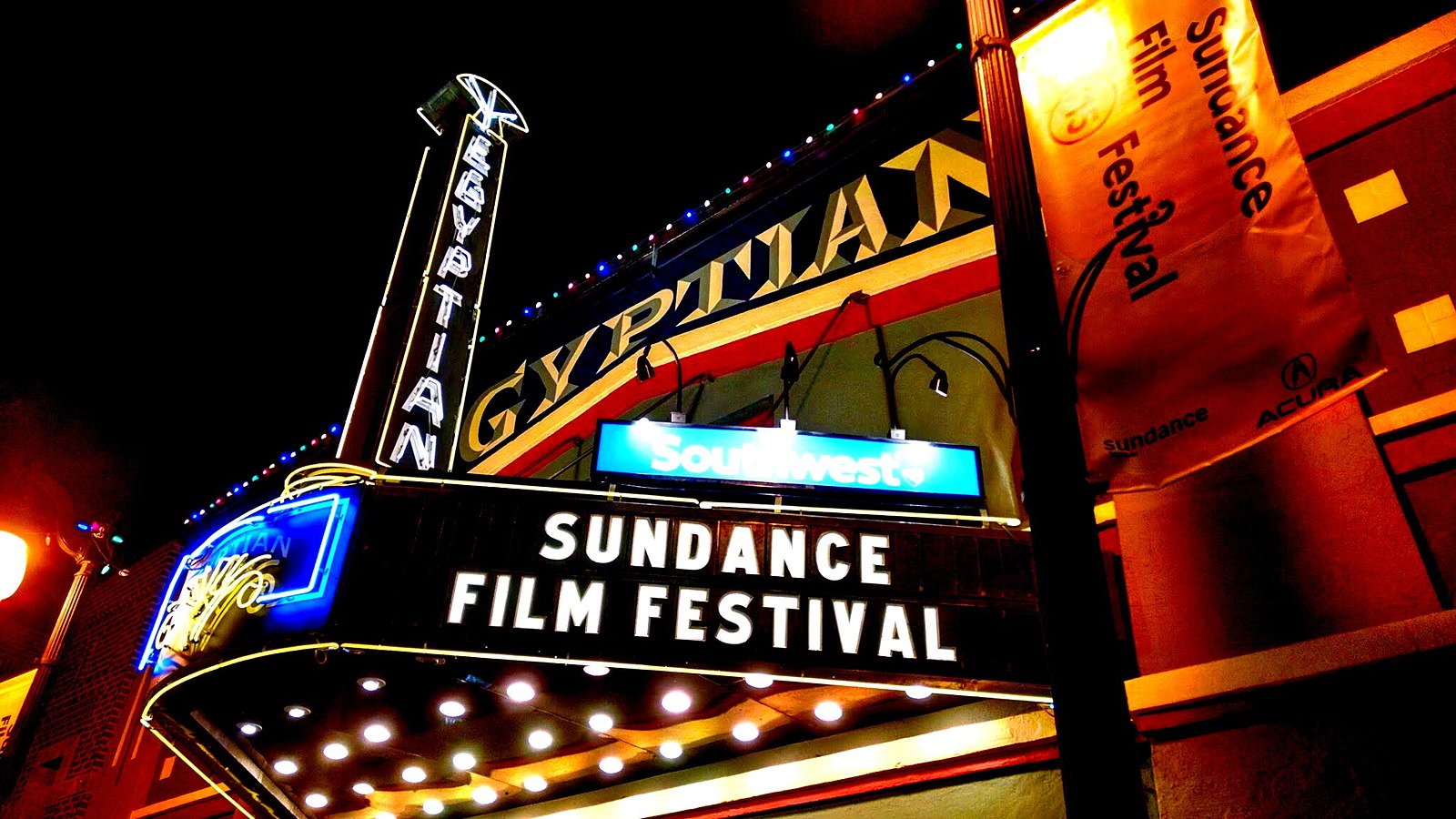 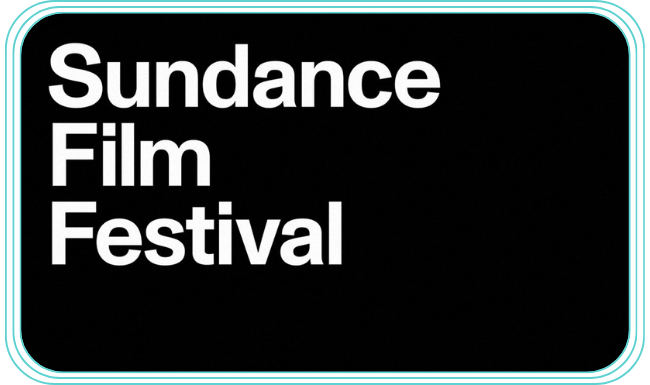 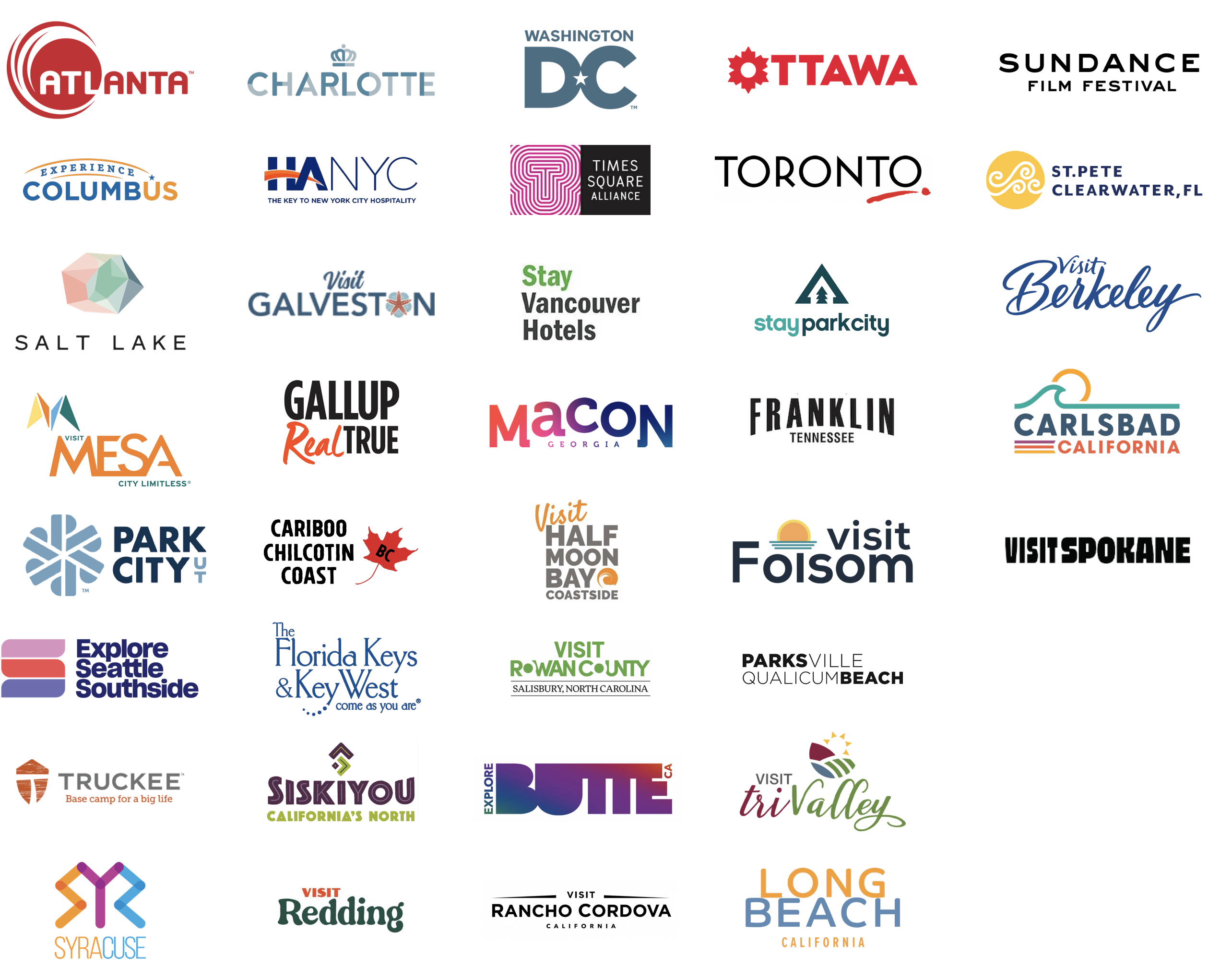 Clients
With Ripe, destinations across North America are fully capitalizing on the demand they create, along with a wide variety of events, resorts, and attractions.
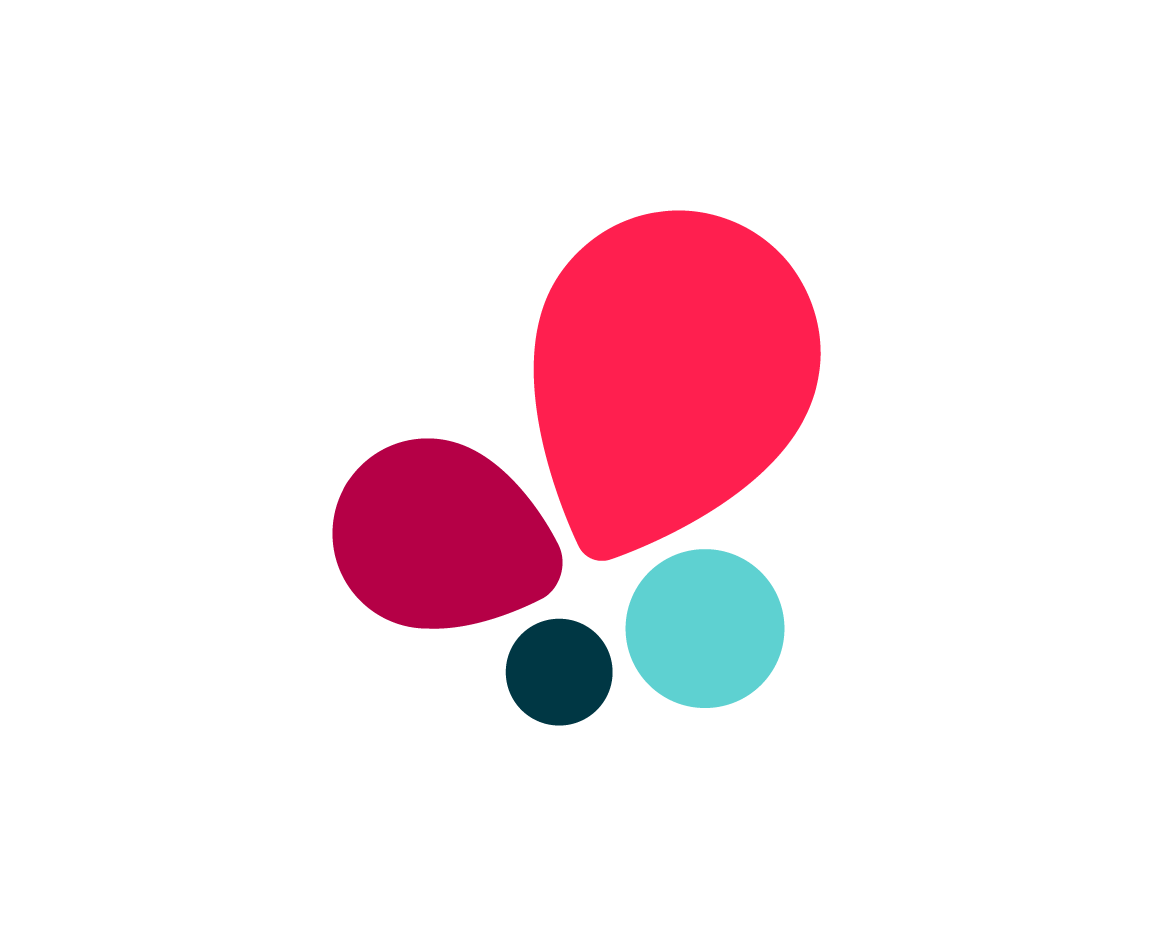 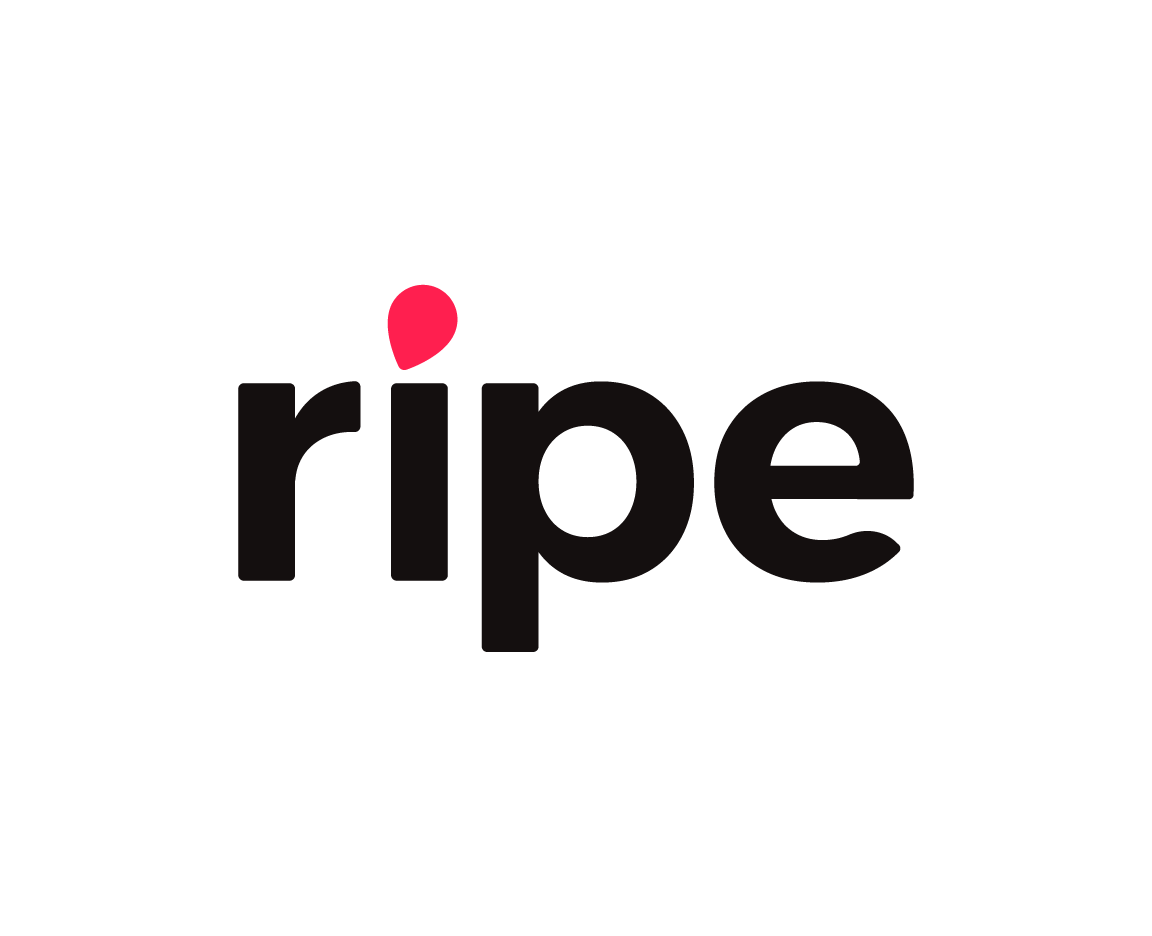 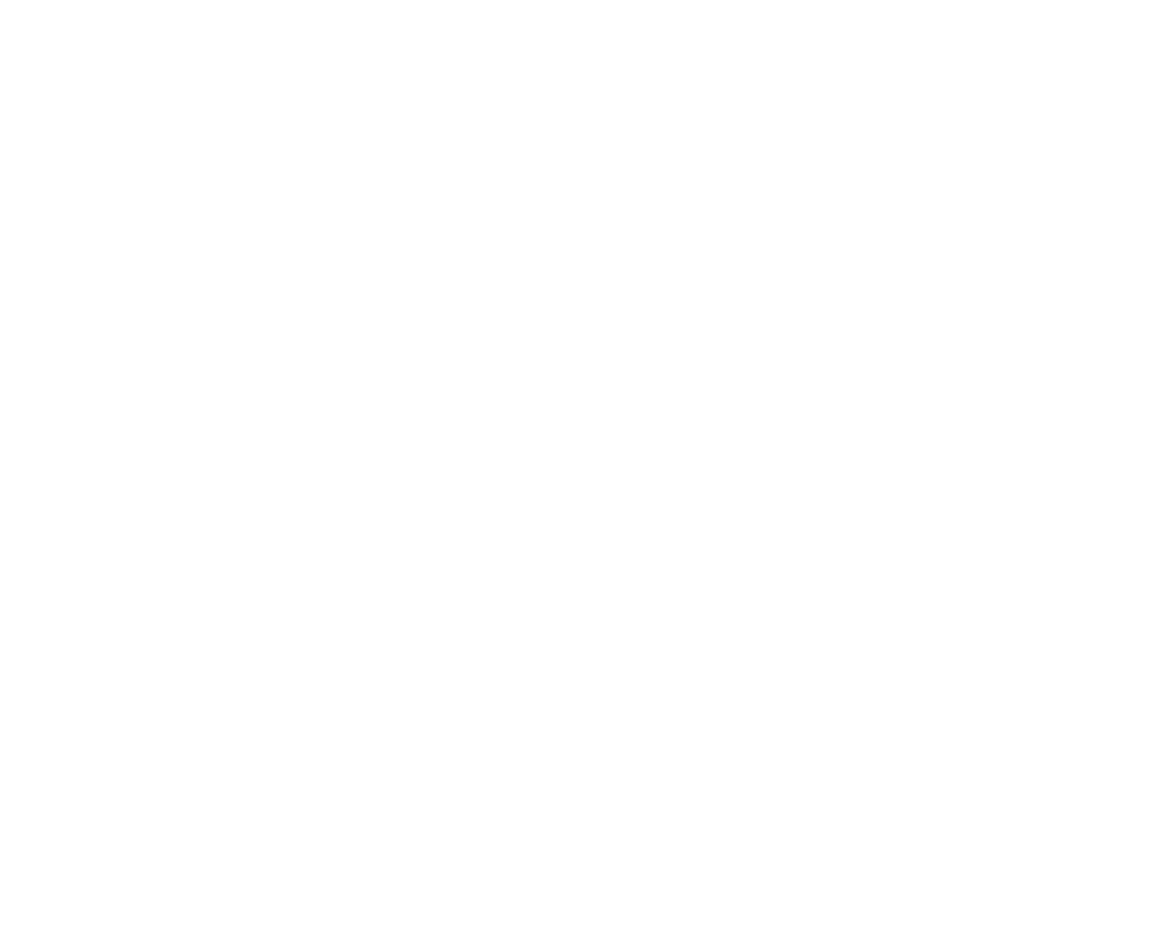 A locally focused lodging solution that 
enhances the traveler booking experience,
 promotes lodging partners, 
and provides DMOs with a powerful marketing tool.
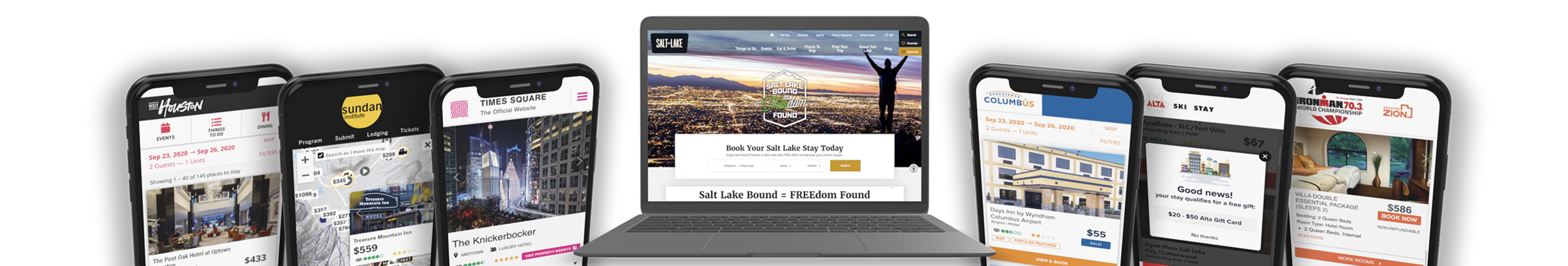 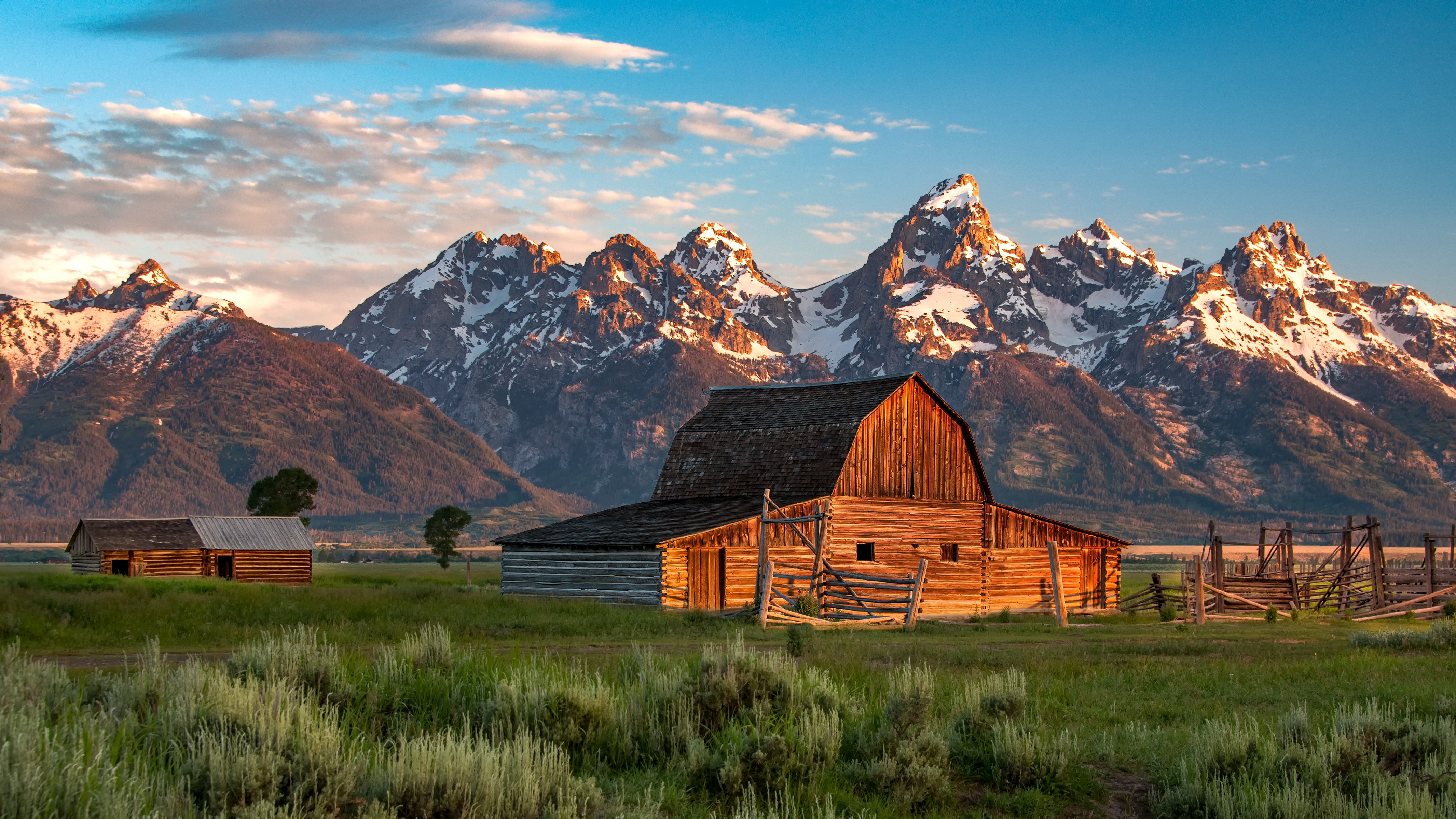 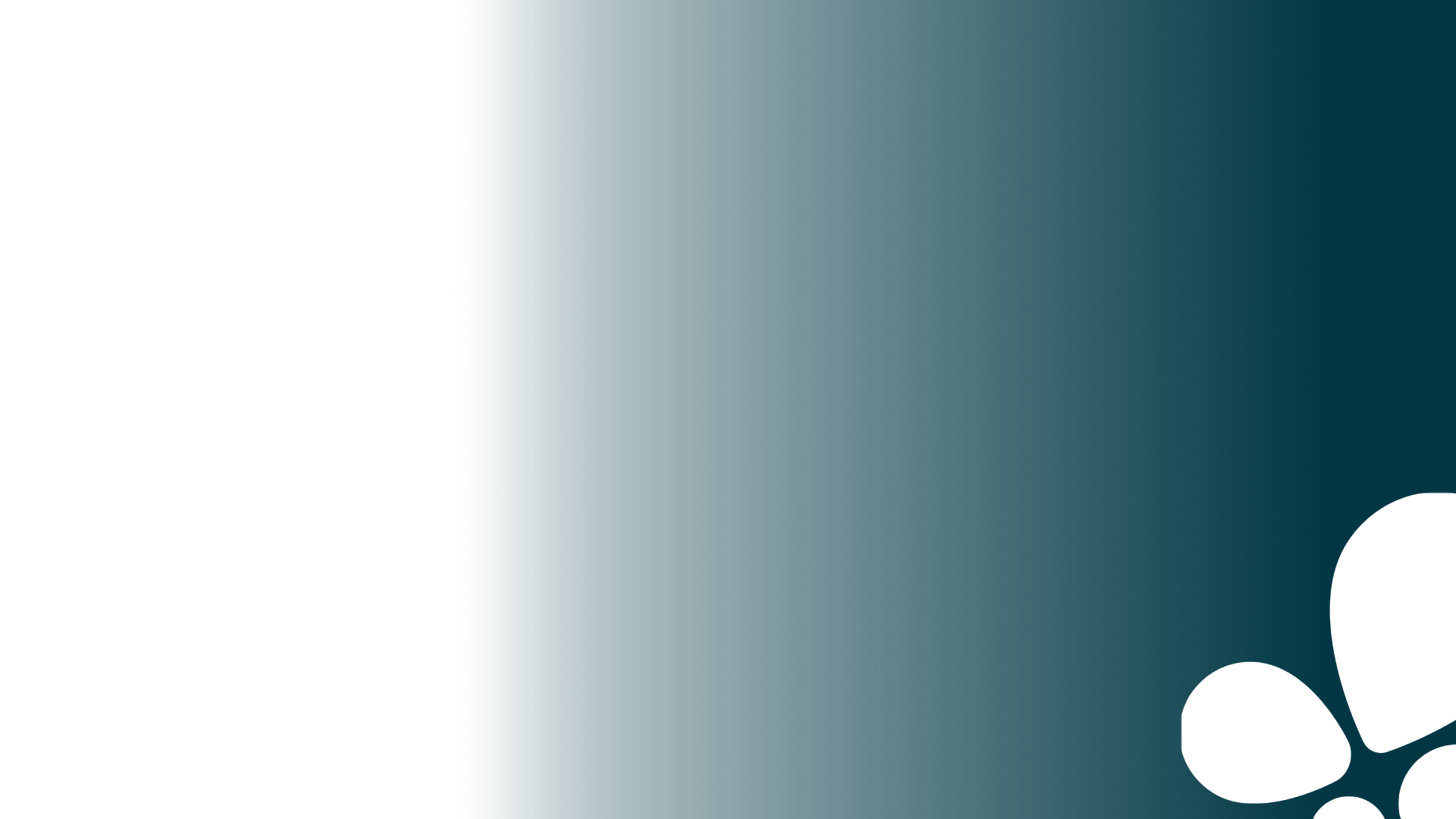 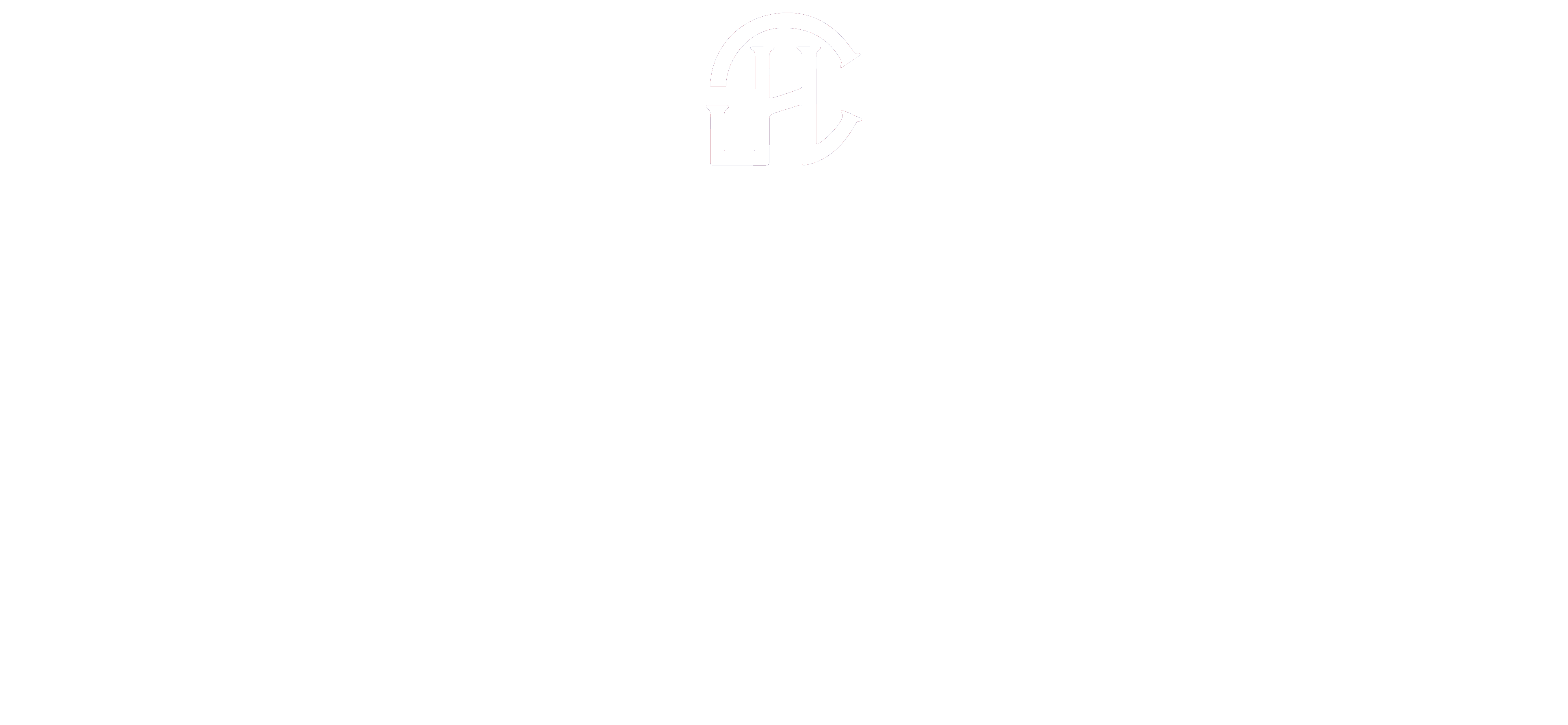 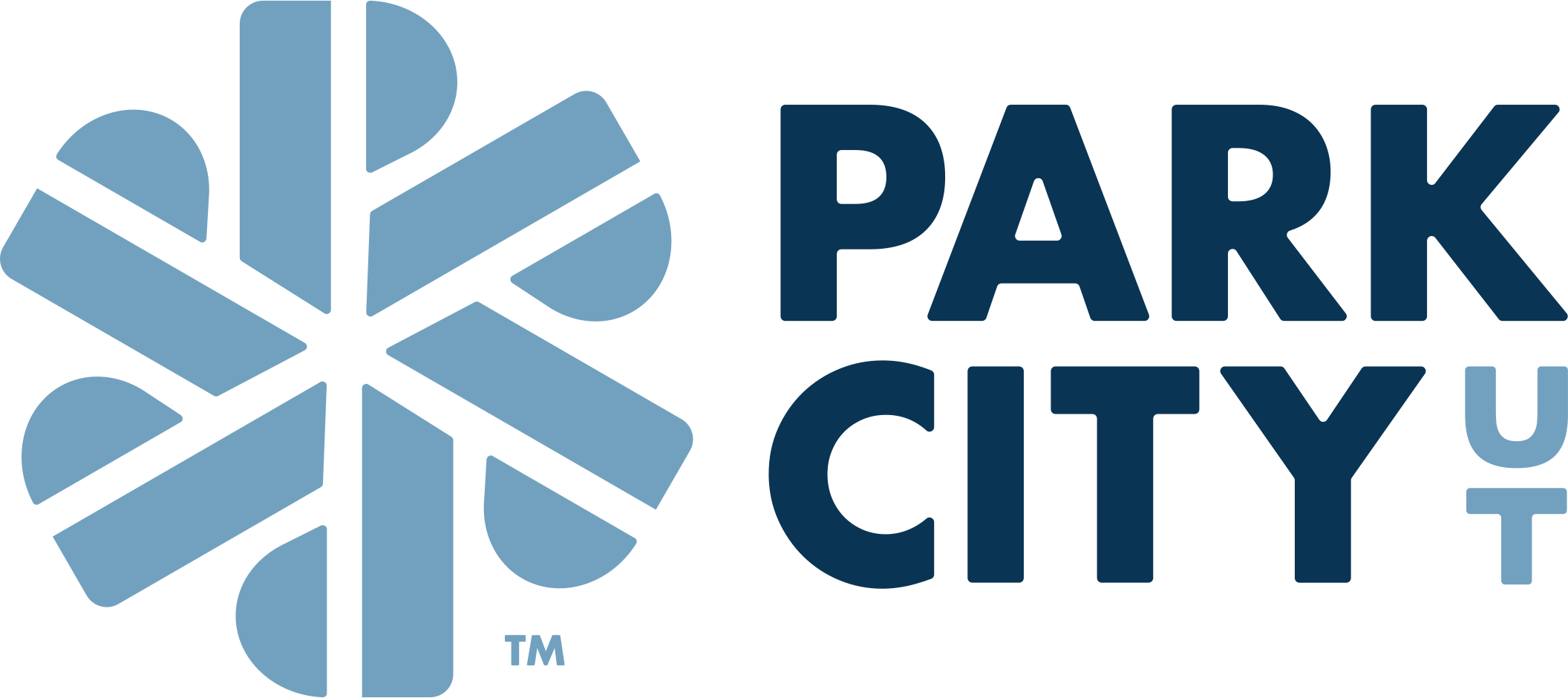 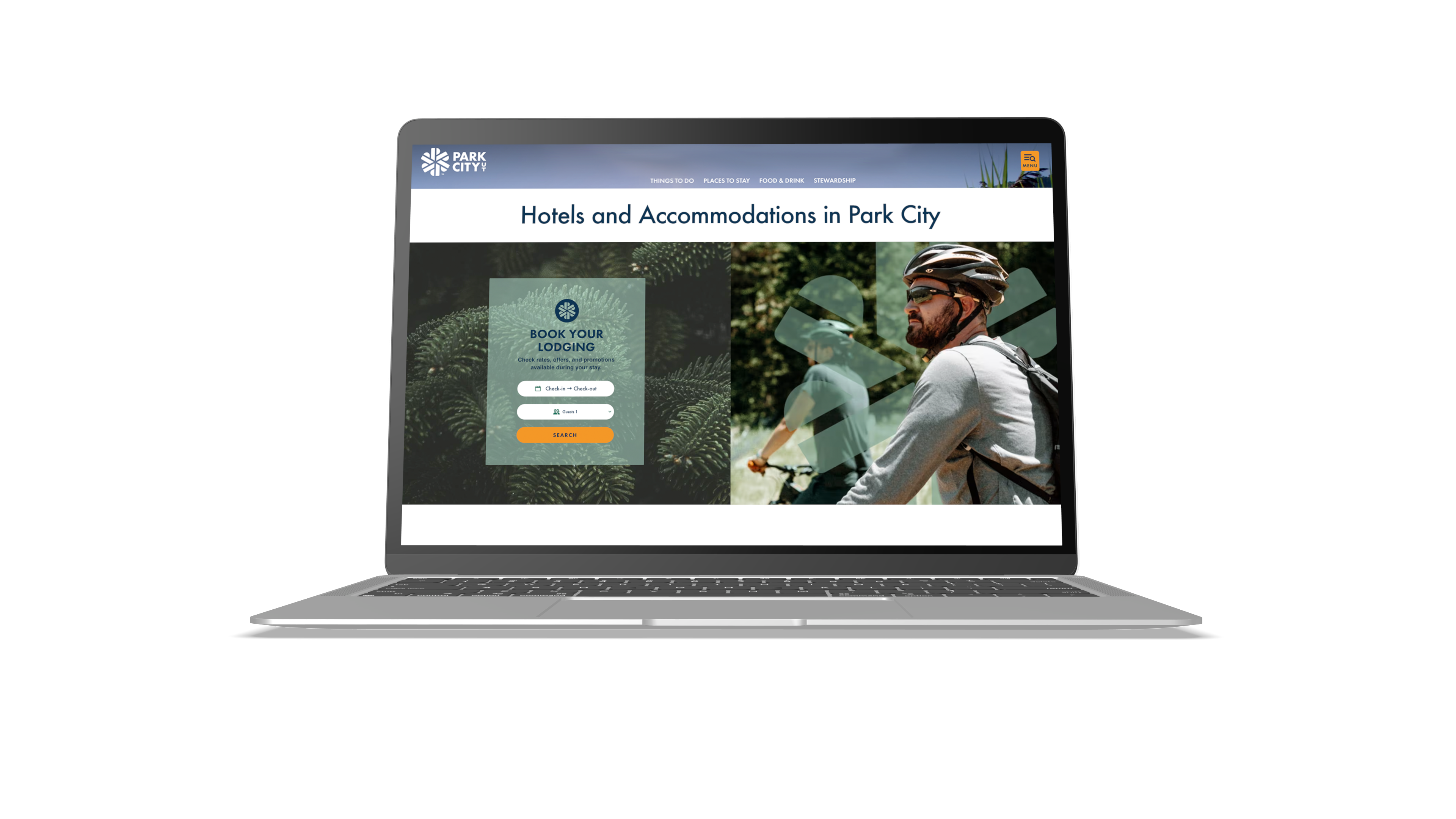 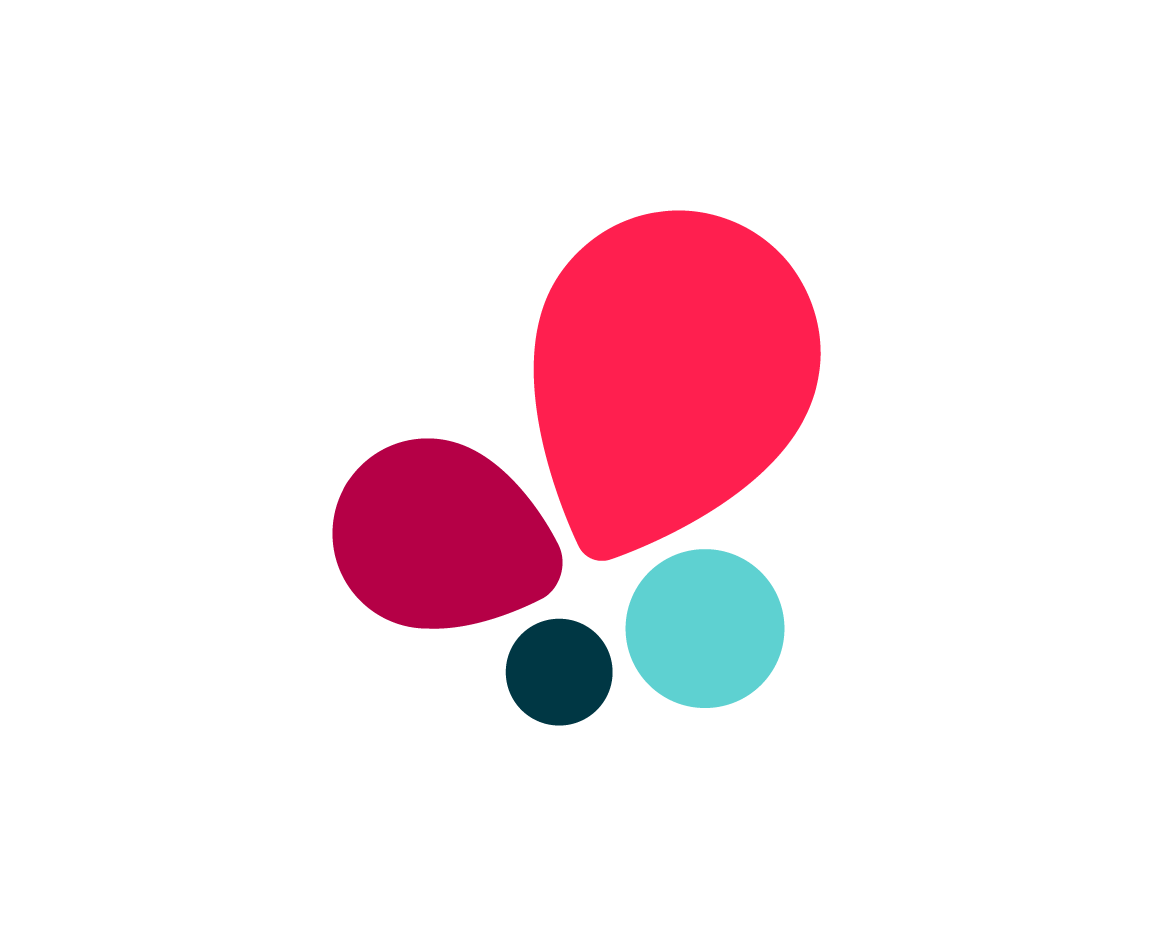 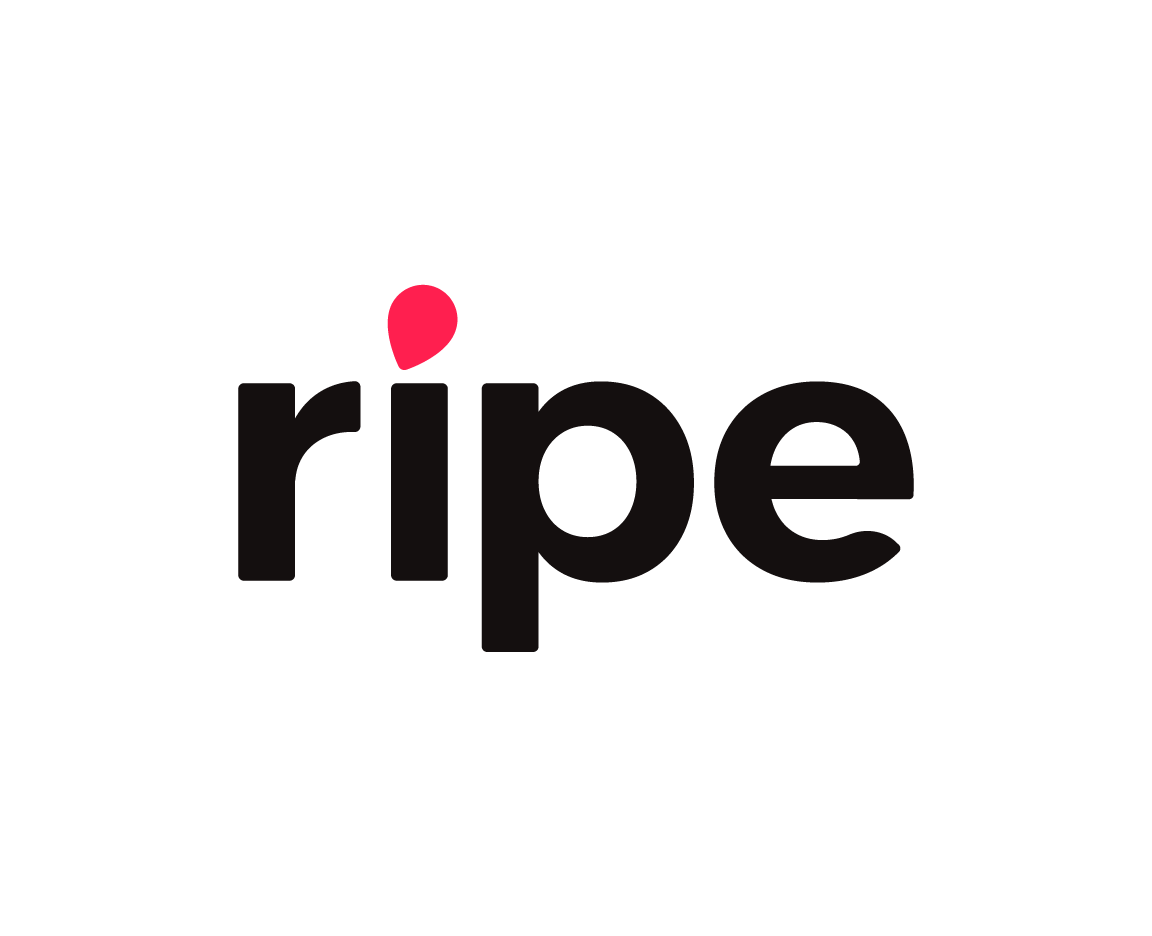 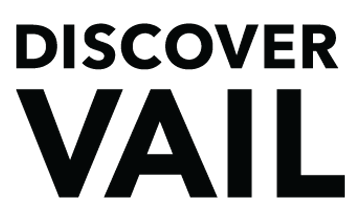 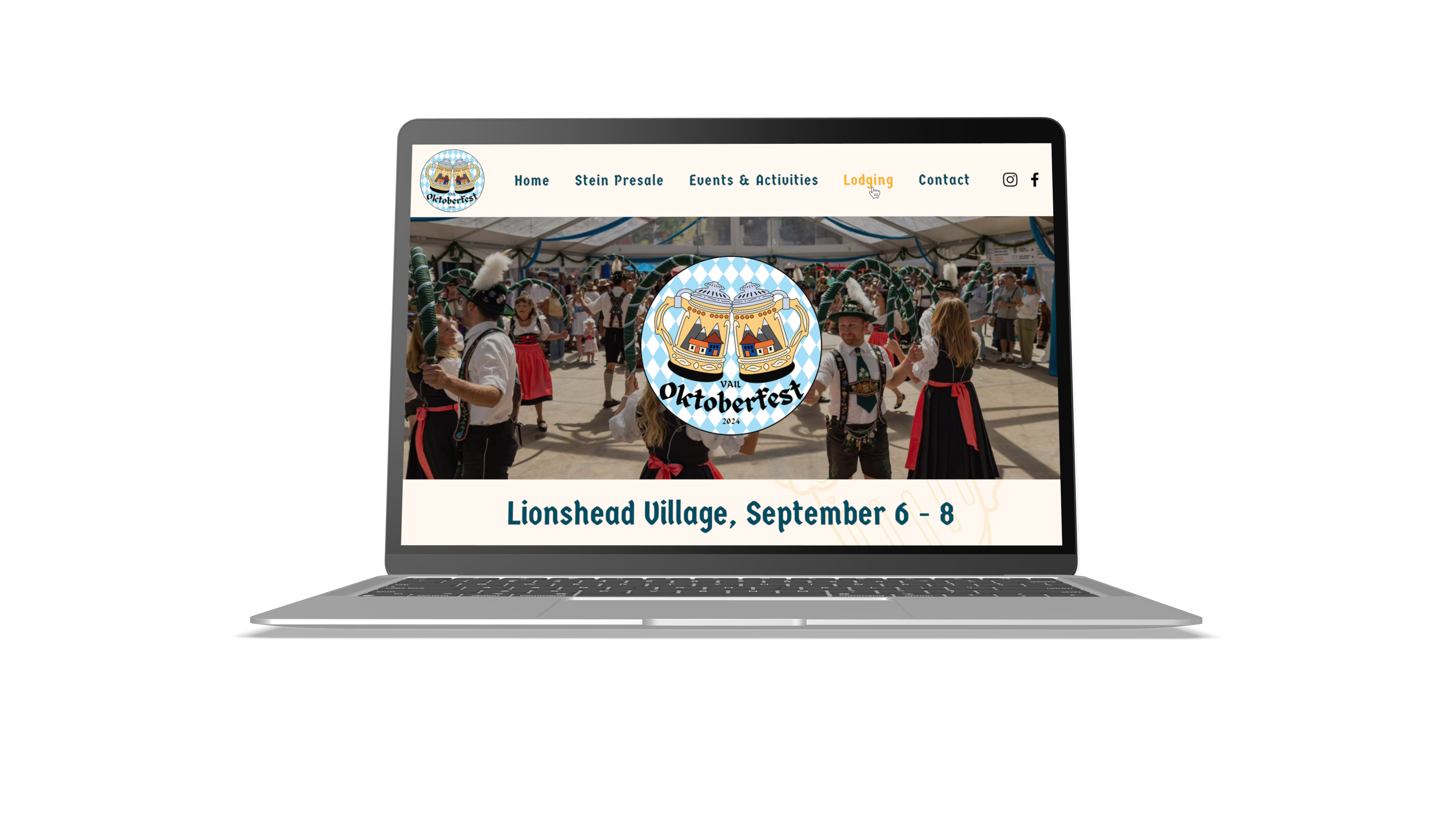 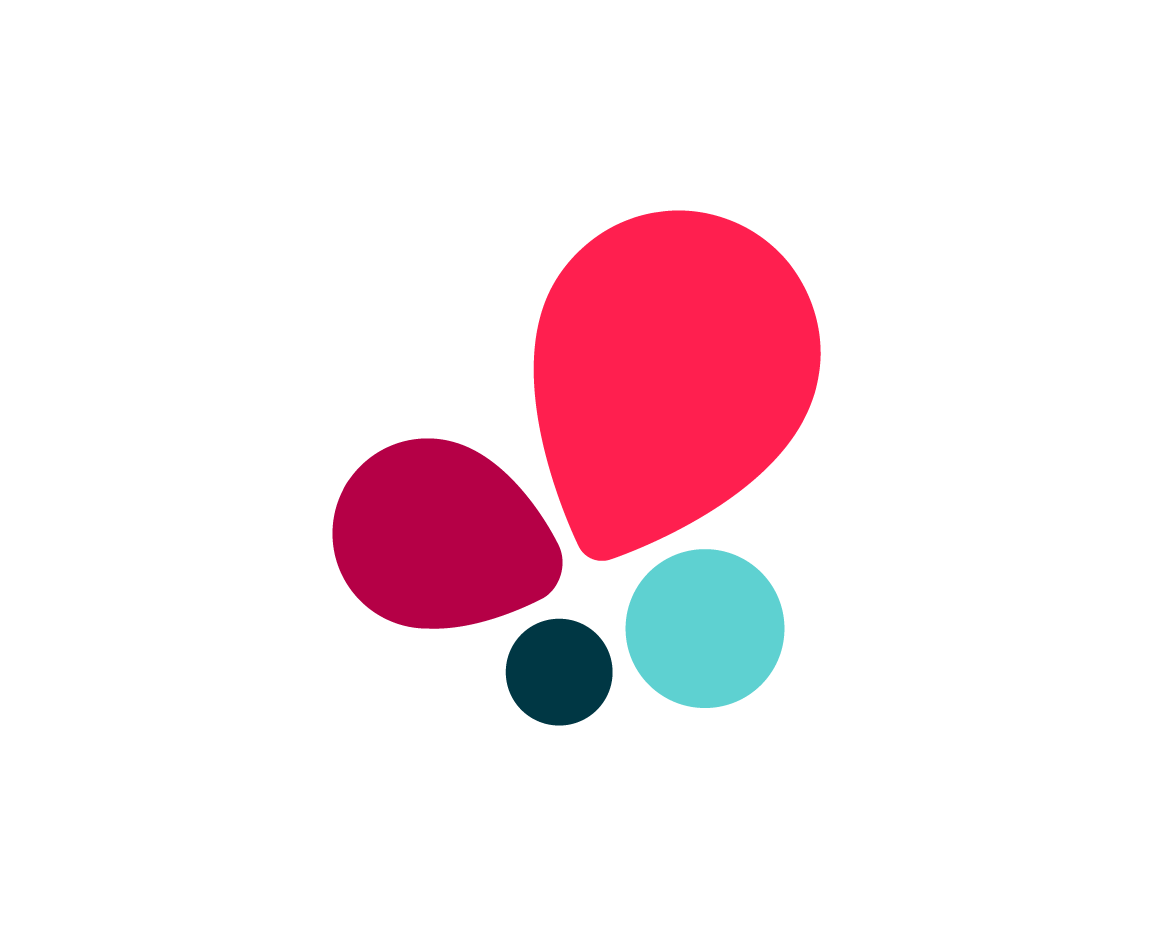 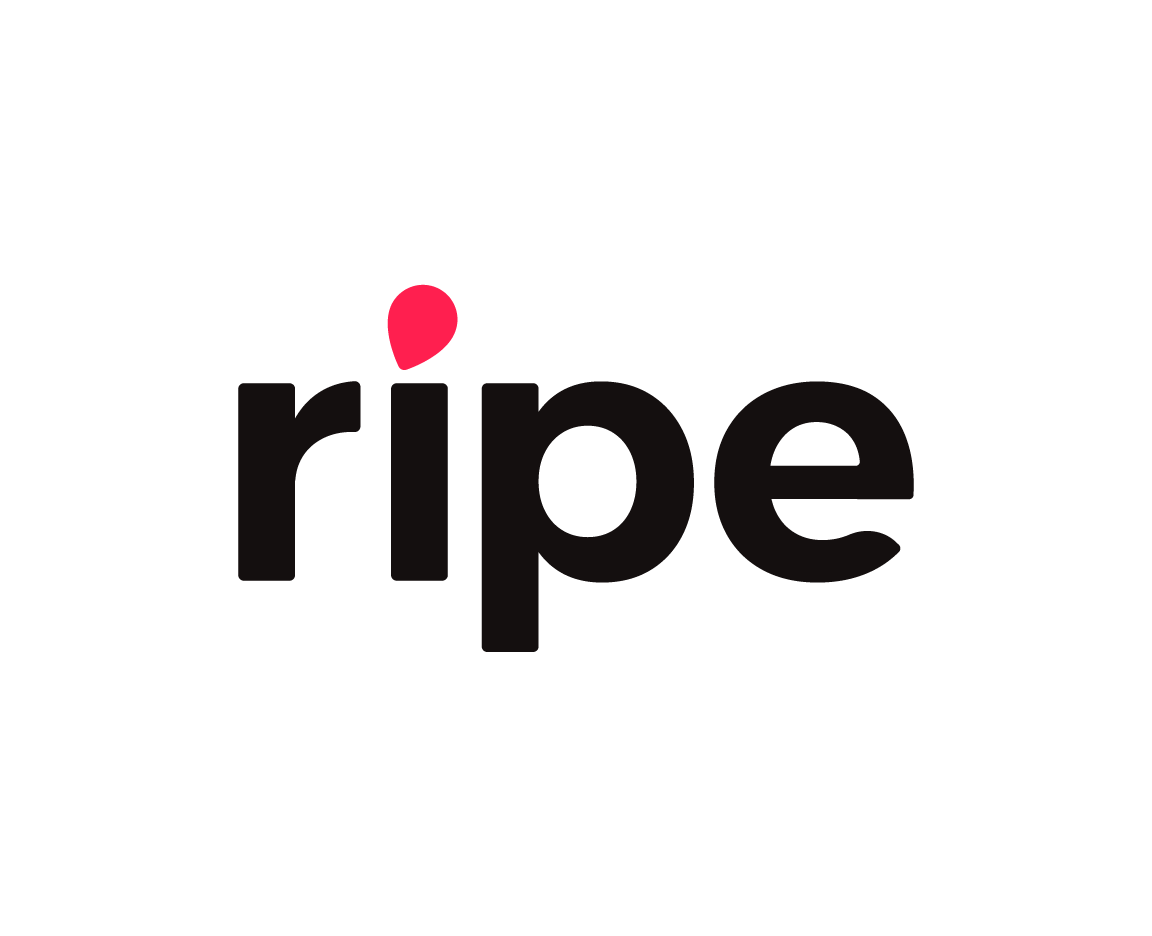 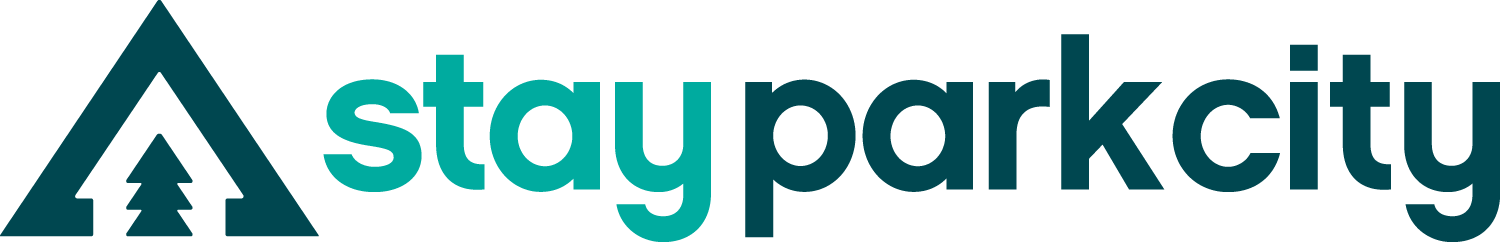 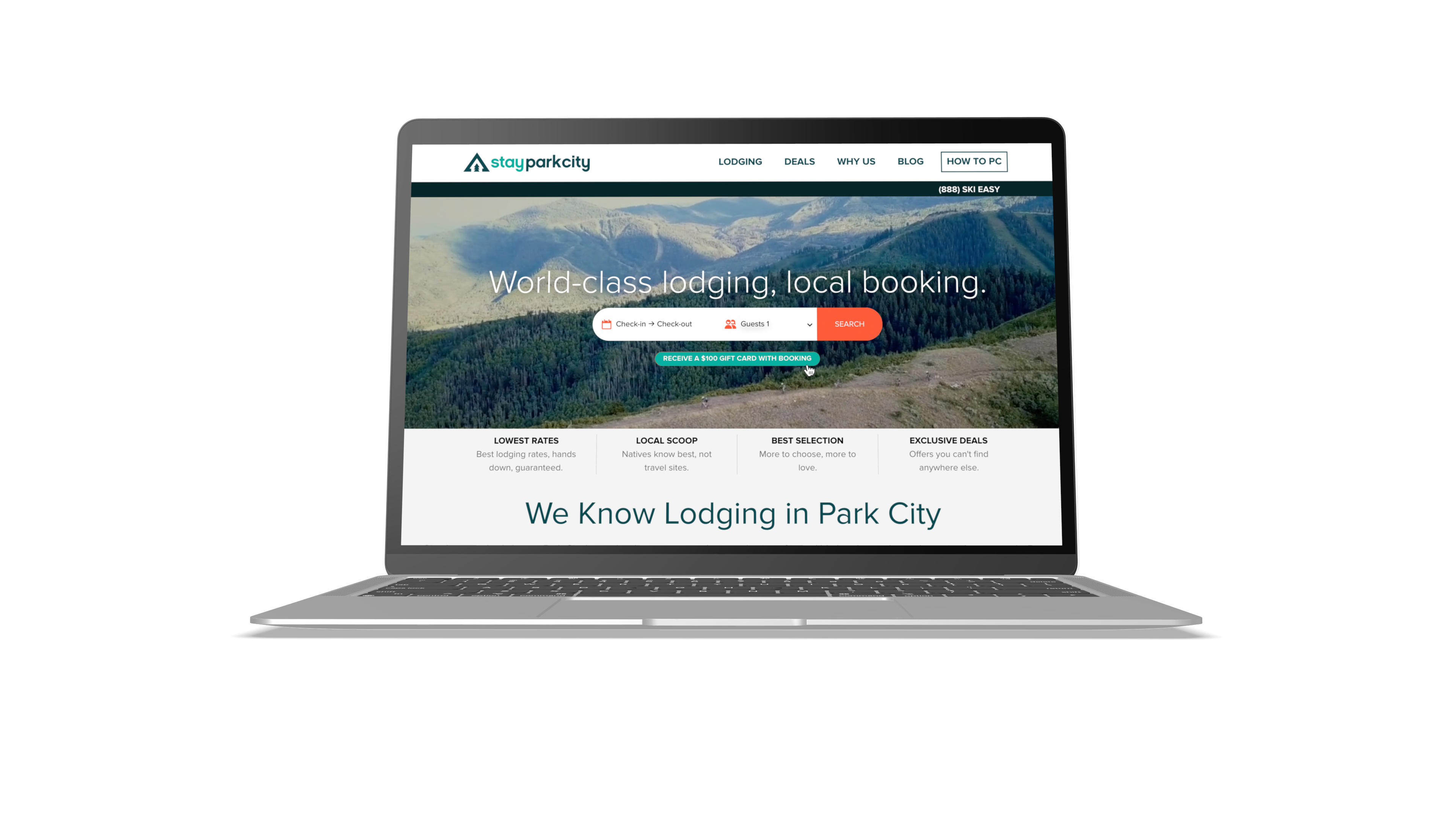 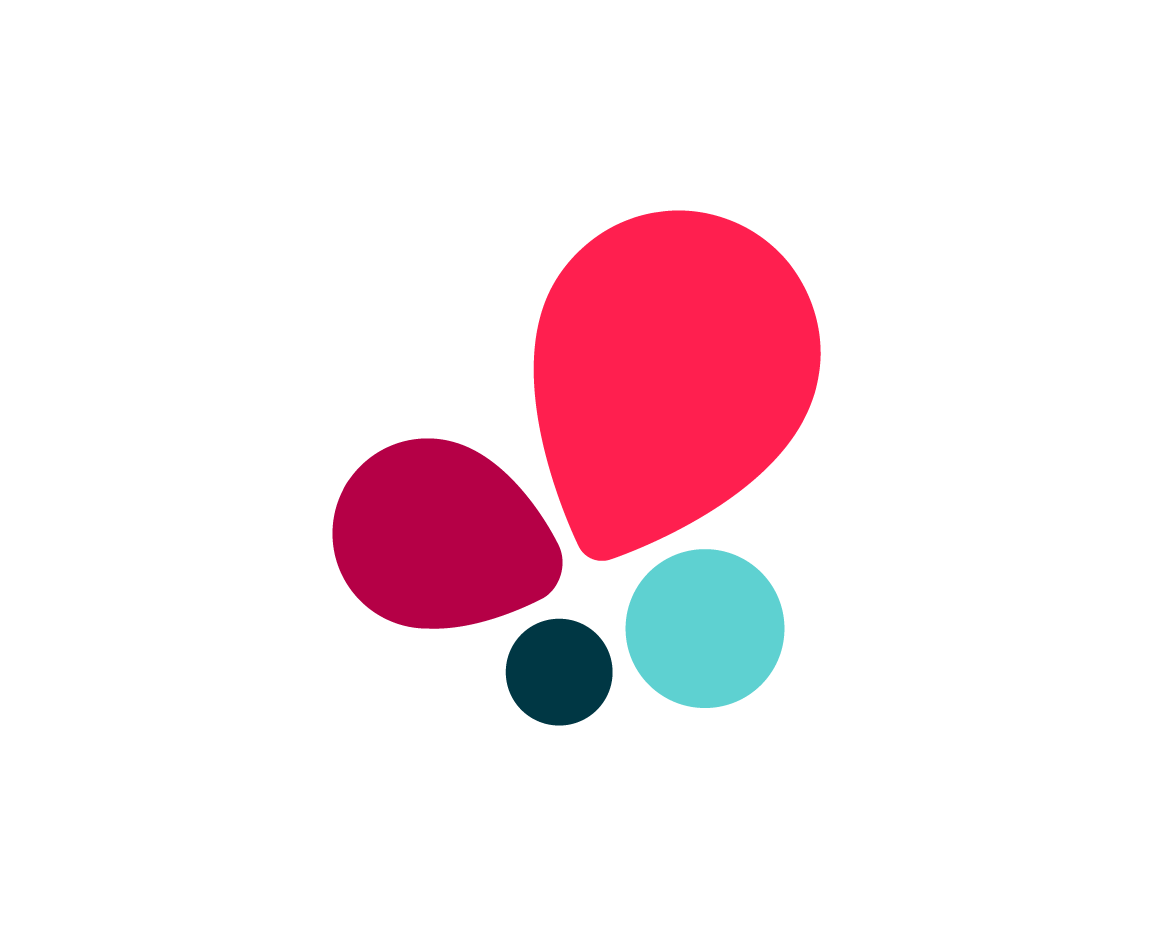 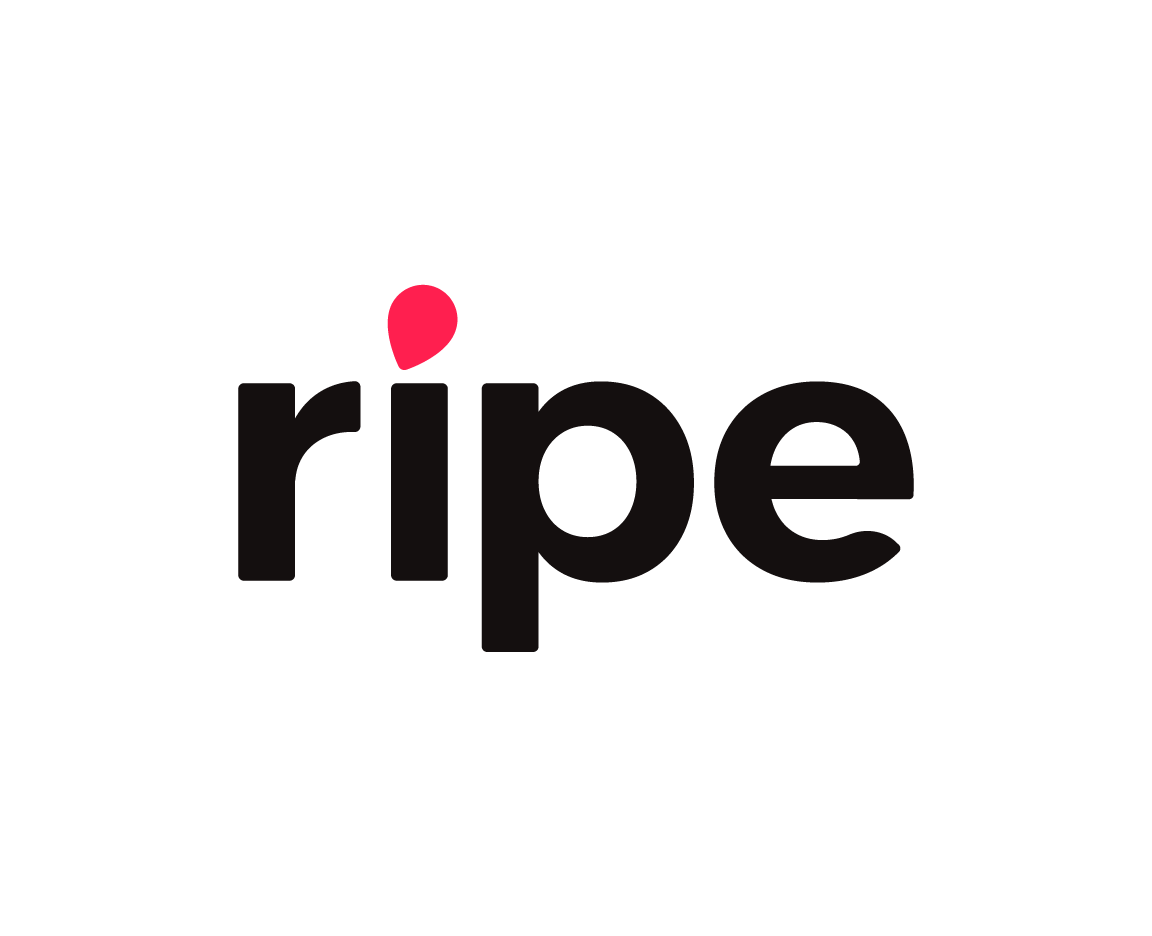 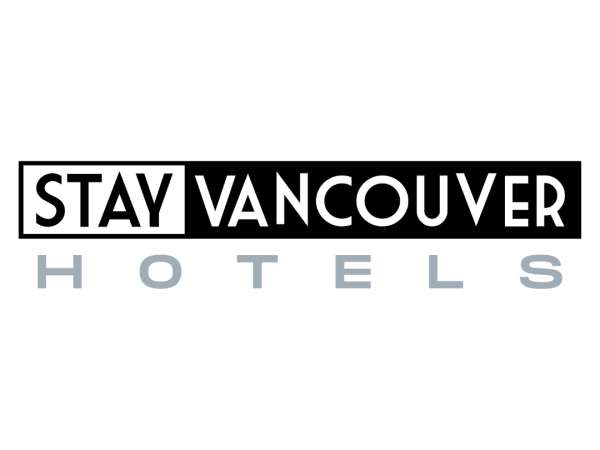 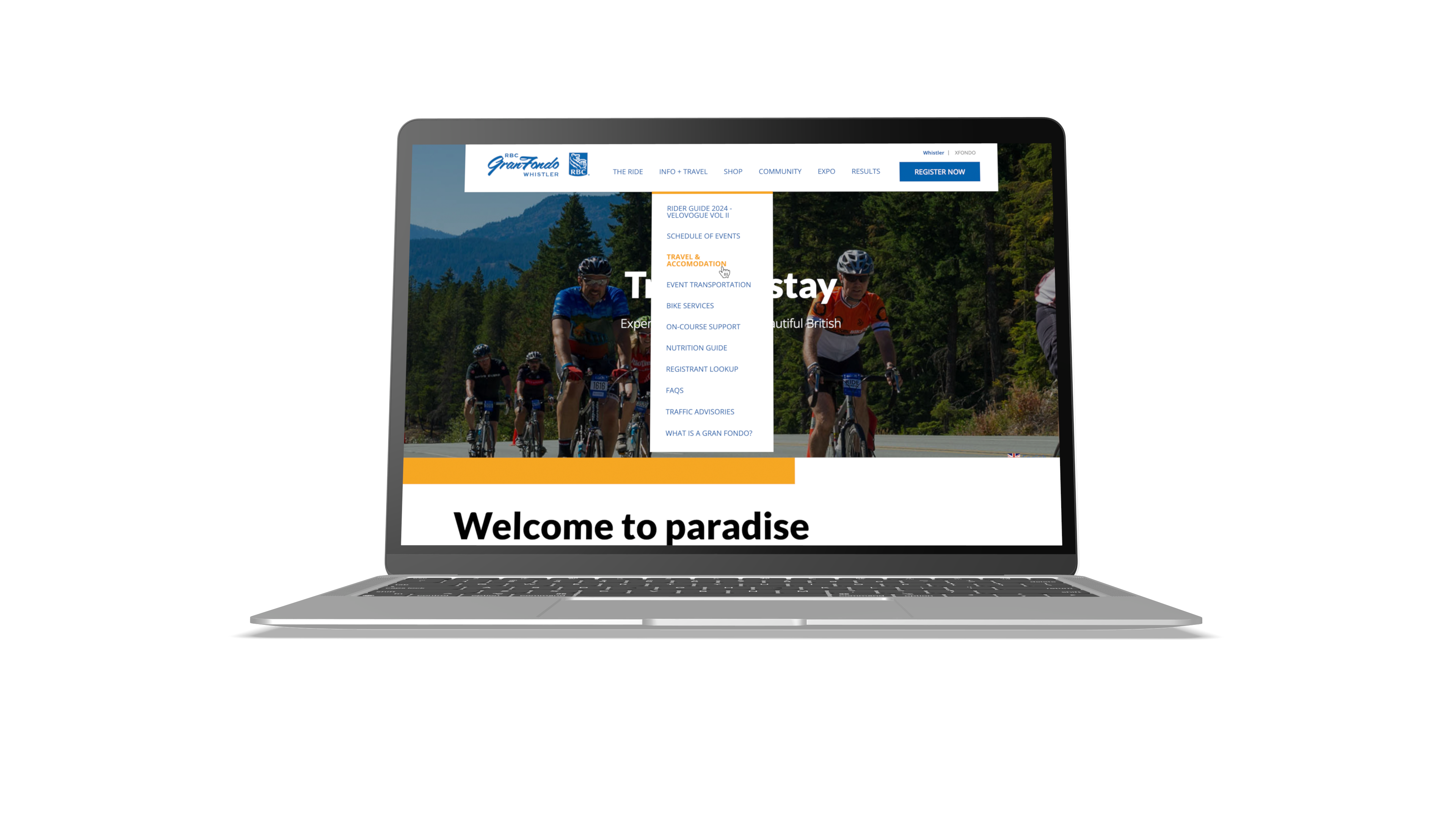 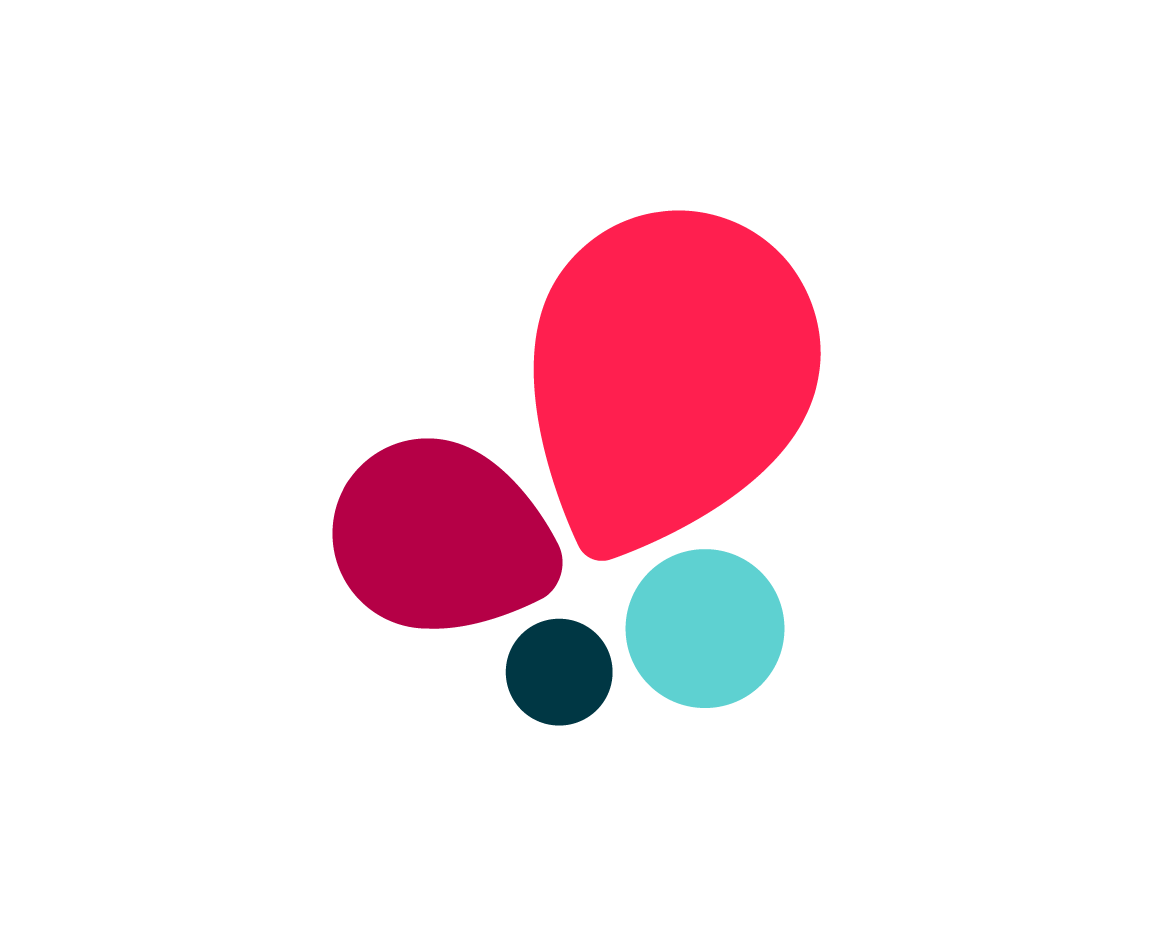 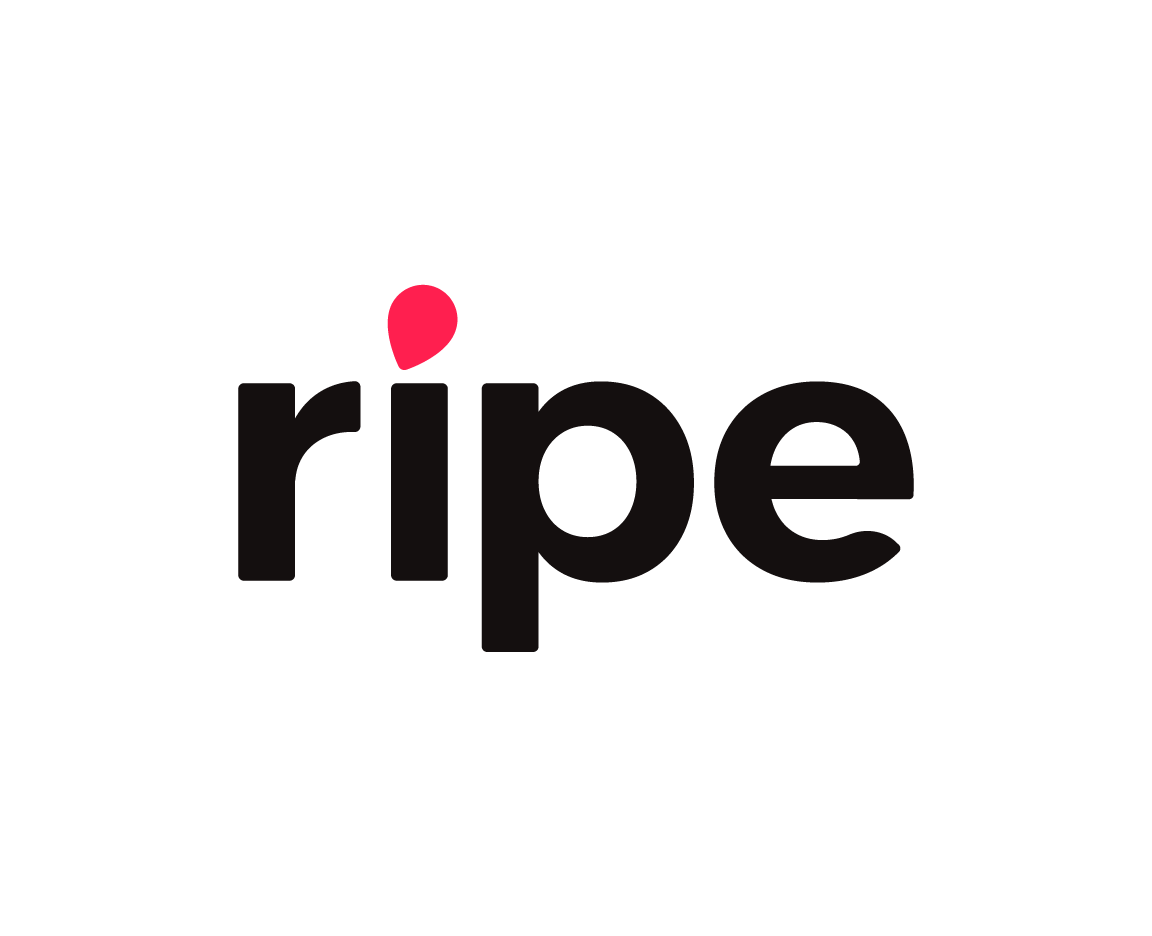 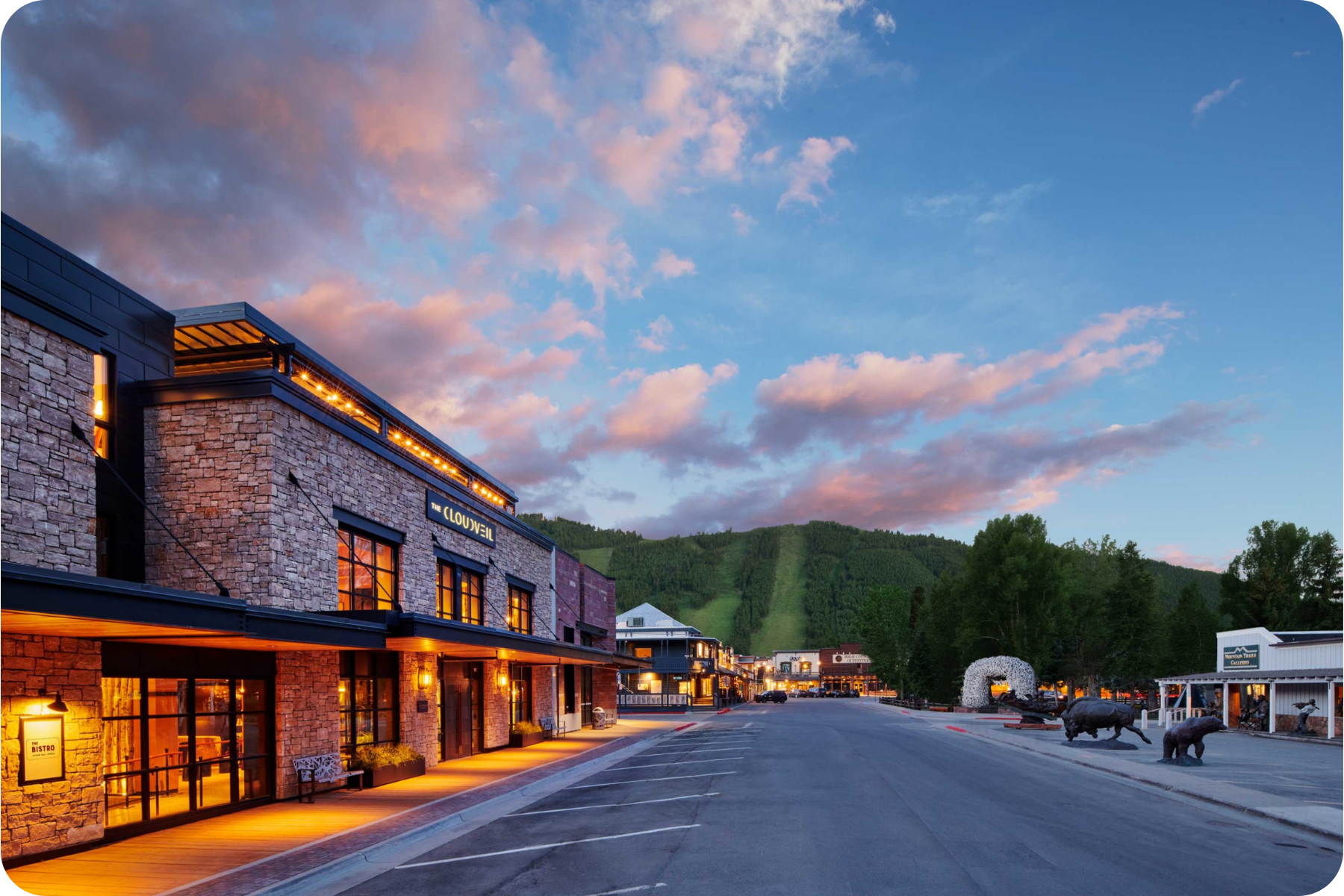 Meet Ripe!
2:30 – 3:30 at The Cloudveil
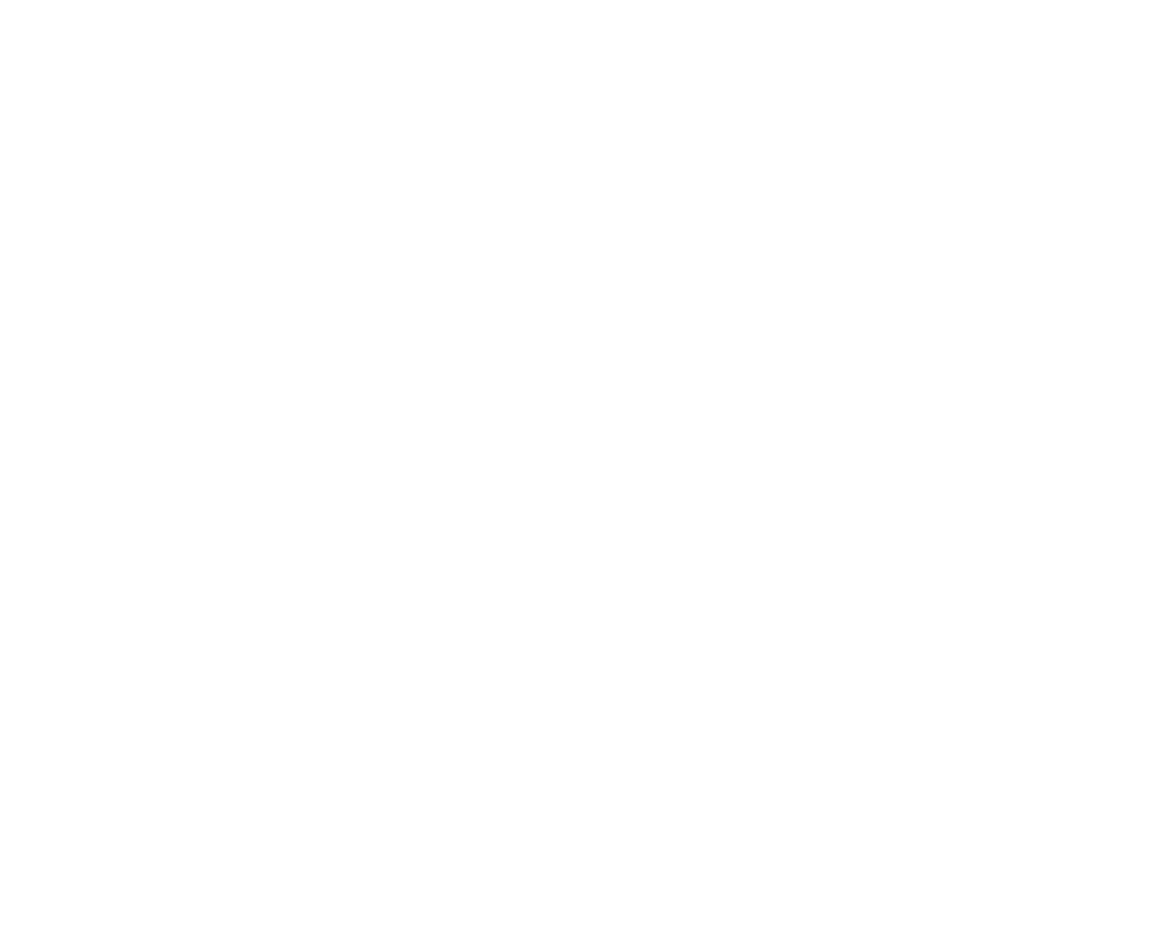